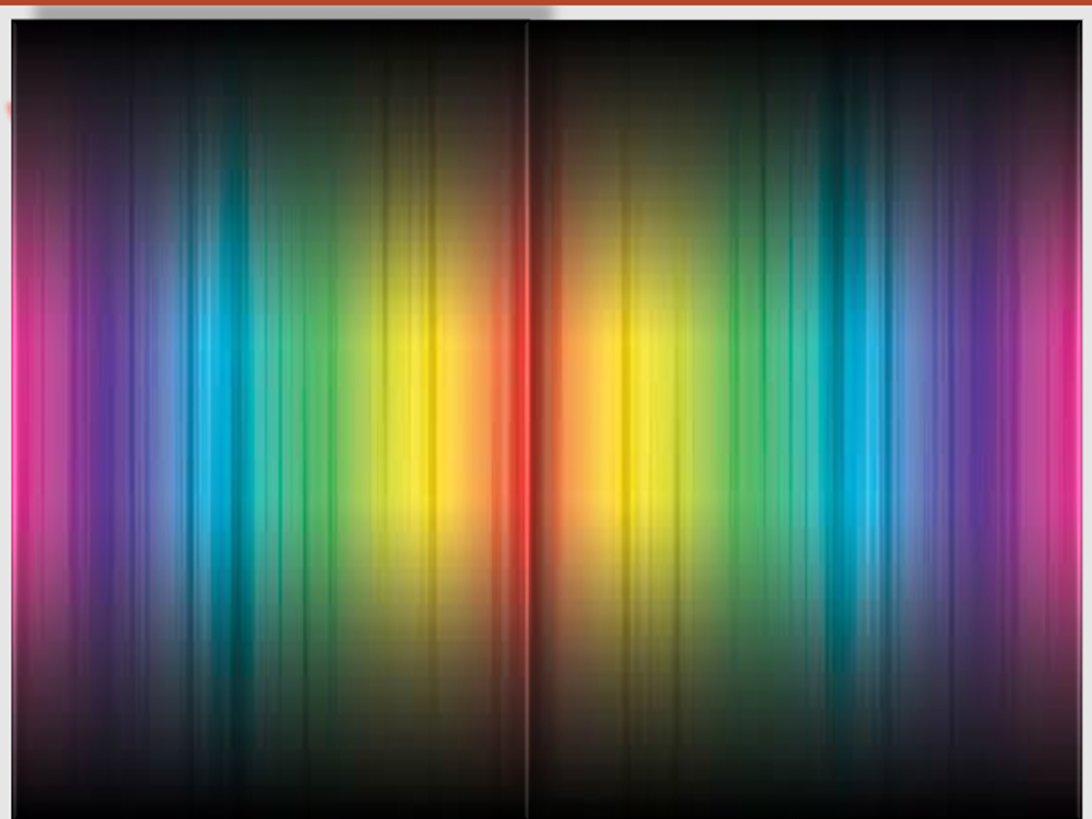 হেমা মনি ,৯নং সালথ মডেল সপেয়াবি ,সালথা ফরিদপুর ।
হেমা মনি ,৯নং সালথ মডেল সপেয়াবি ,সালথা ফরিদপুর ।
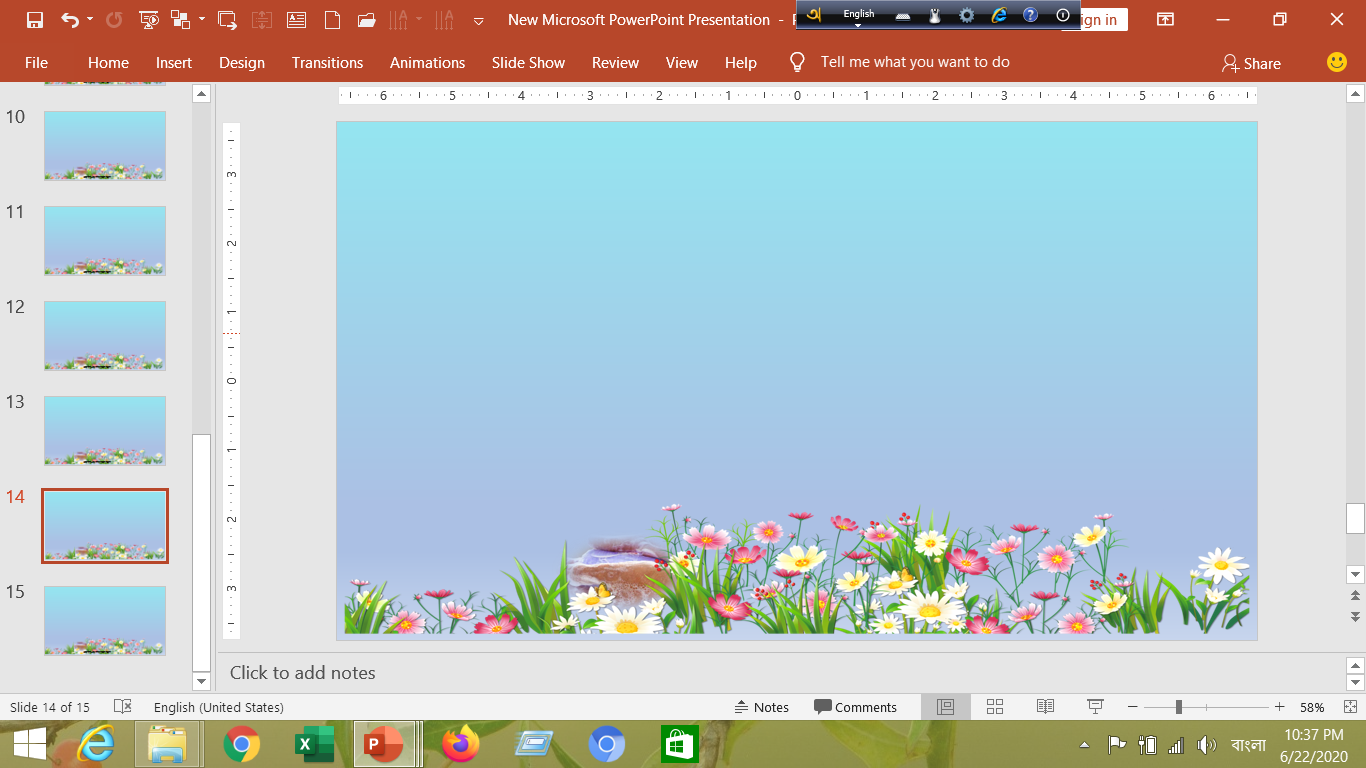 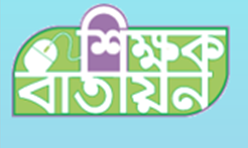 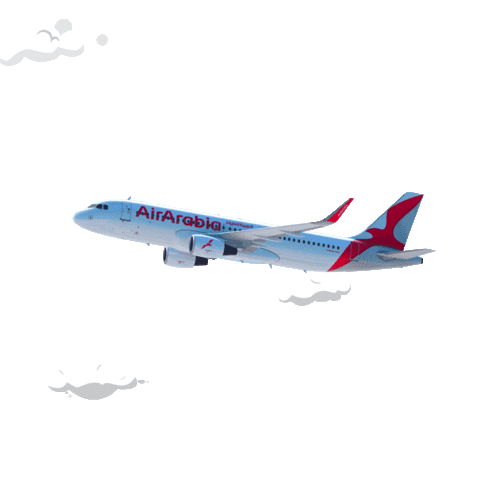 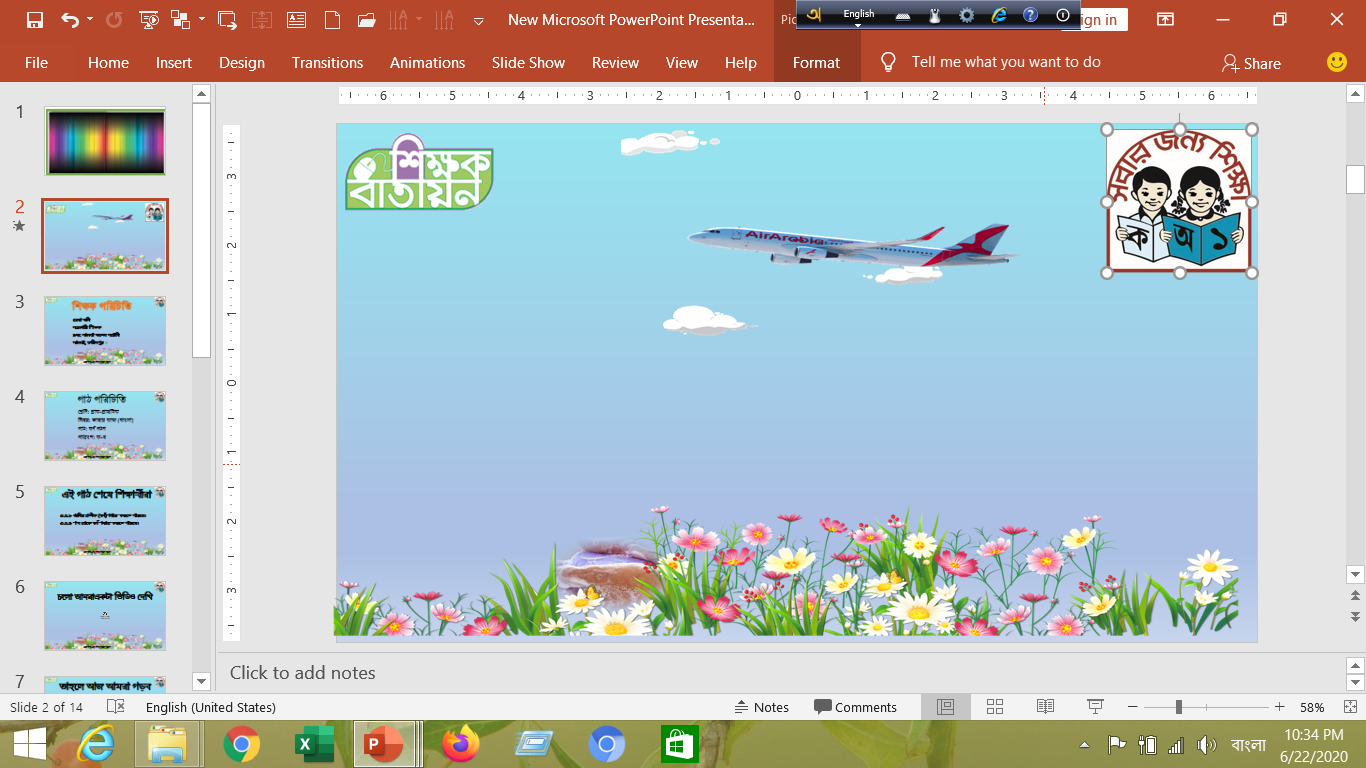 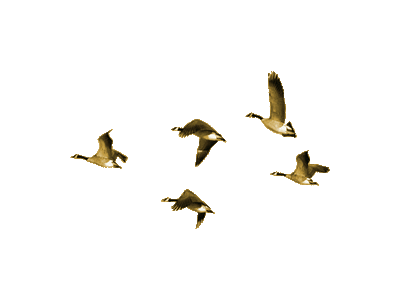 সবাইকে স্বাগতম
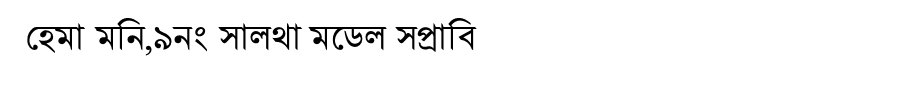 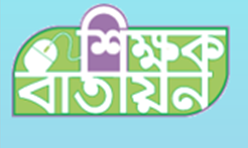 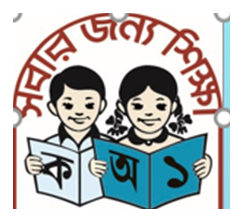 শিক্ষক পরিচিতি
হেমা মনি 
সহকারি শিক্ষক 
৯নং সালথা মডেল সপ্রাবি
সালথা, ফরিদপুর ।
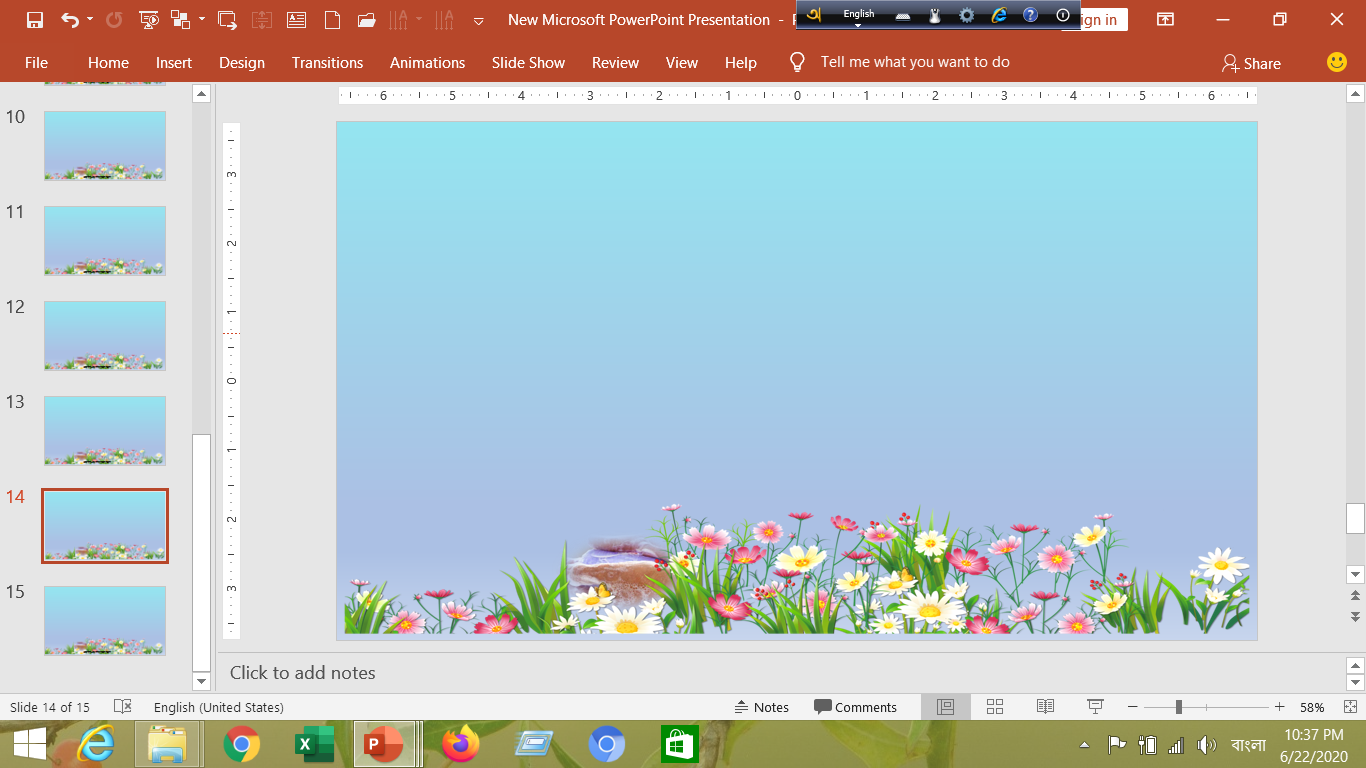 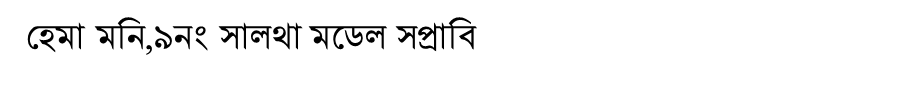 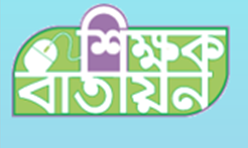 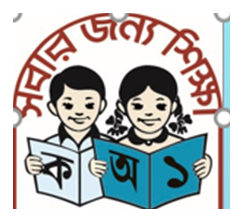 পাঠ পরিচিতি
শ্রেণি: প্রাক-প্রাথমিক 
বিষয়: ভাষার কাজ (বাংলা)                               পাঠ: বর্ণ পঠণ                                         পাঠ্যংশ: ক খ
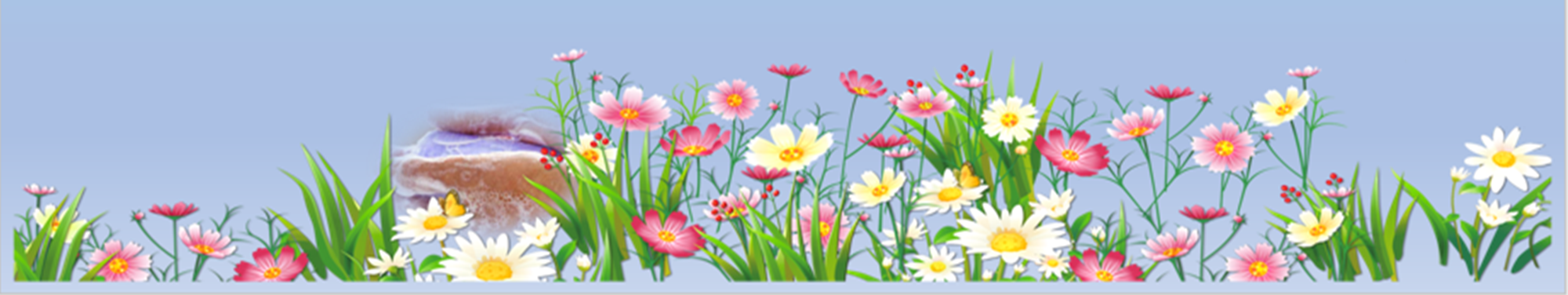 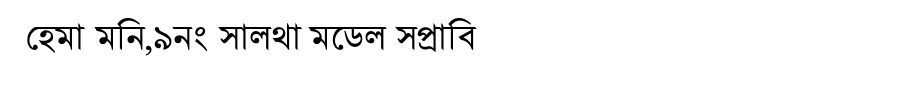 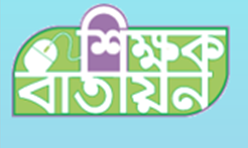 এই পাঠ শেষে শিক্ষার্থীরা
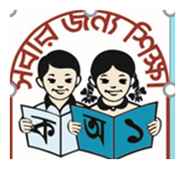 ৩.২.৮ ধ্বনির প্রতীক (বর্ণ)শণাক্ত করতে পারবে।
৩.২.৯ শব্দ থেকে বর্ণ শনাক্ত করতে পারবে।
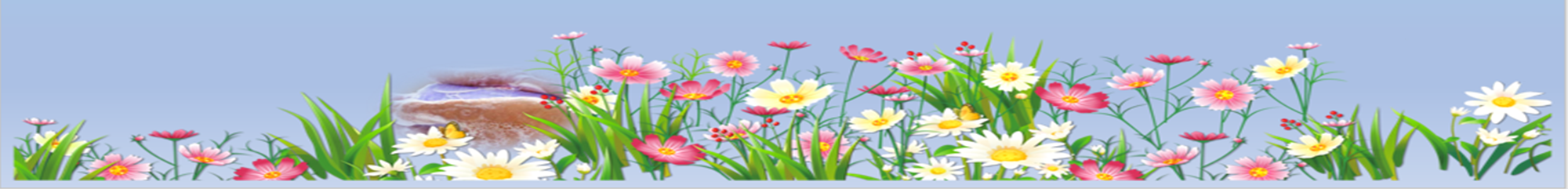 হেমা মনি,৯নং সালথা মডেল সপ্রাবি
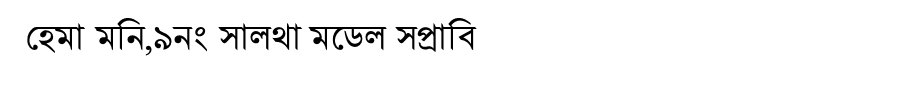 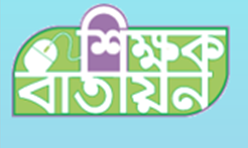 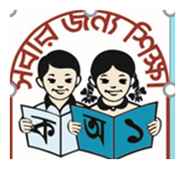 চলো আমরা একটা ভিডিও দেখি
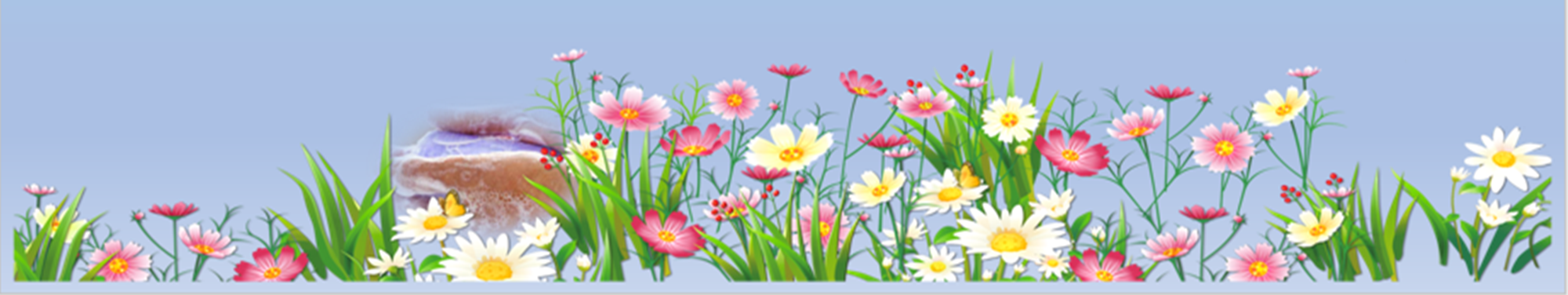 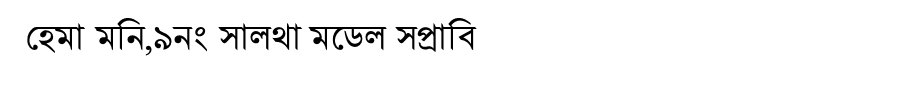 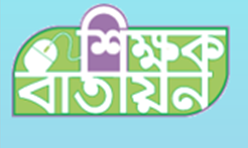 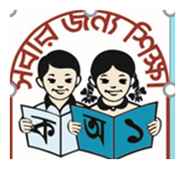 তাহলে আজ আমরা পড়ব
ক
খ
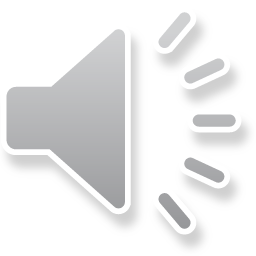 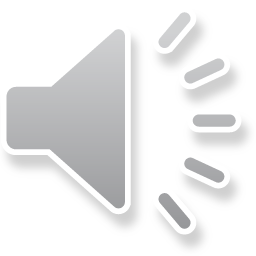 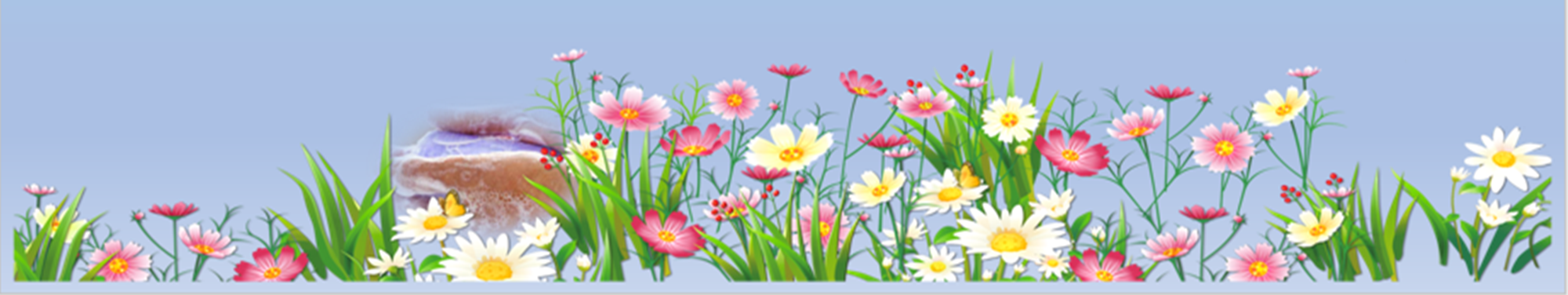 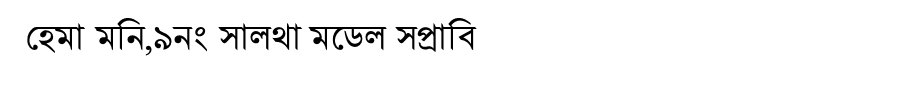 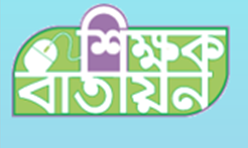 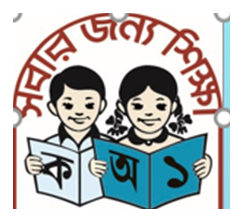 কলা
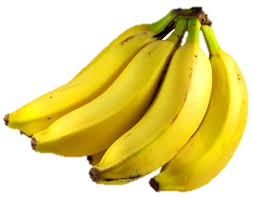 ক
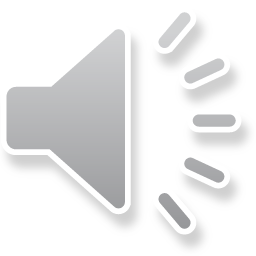 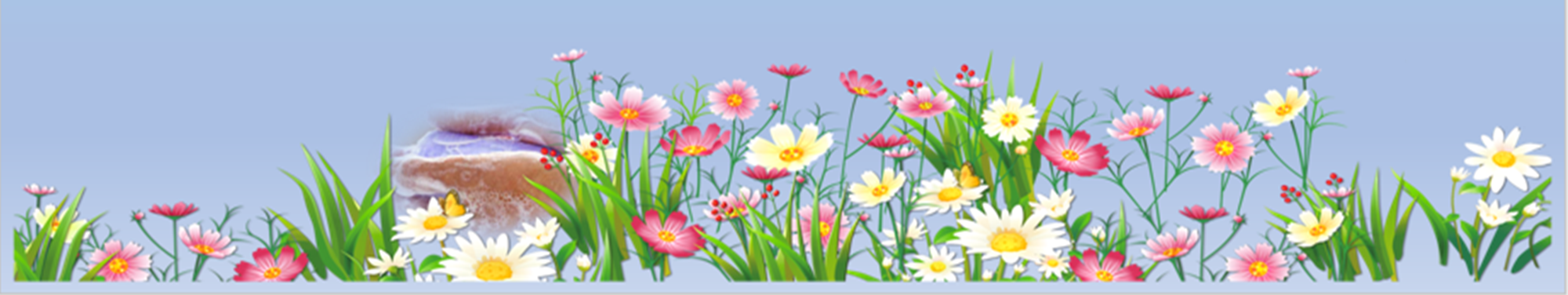 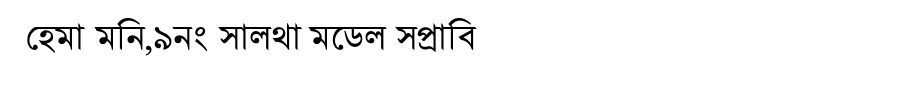 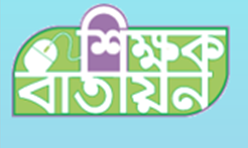 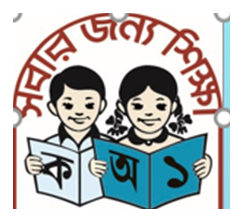 কমলা
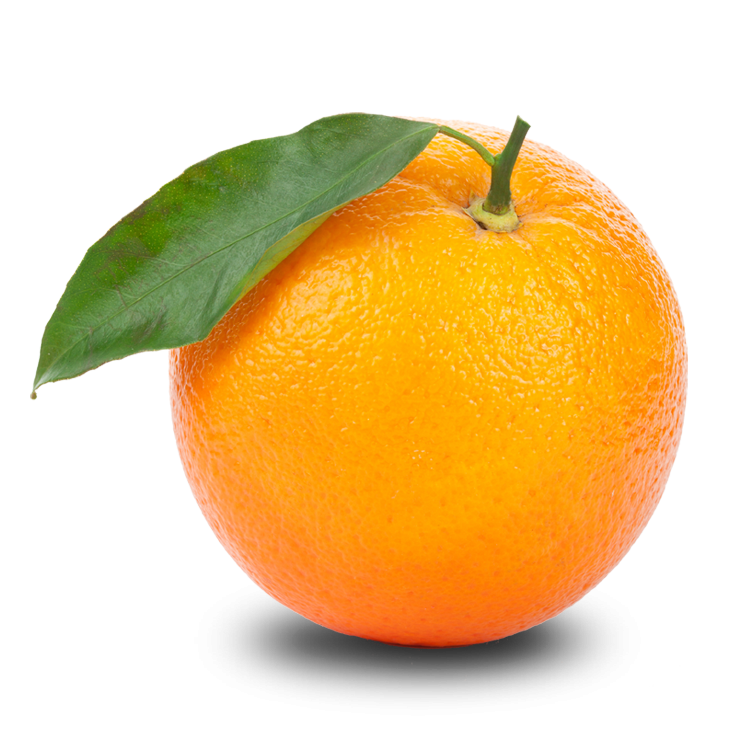 ক
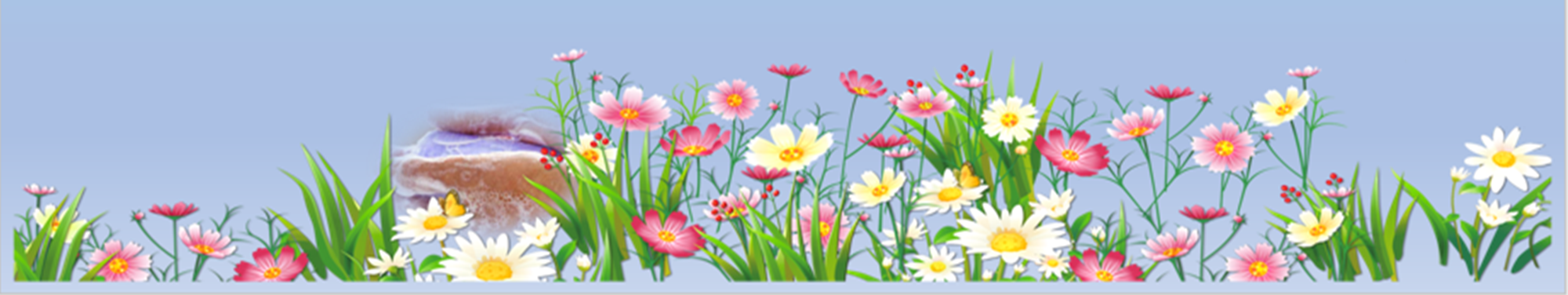 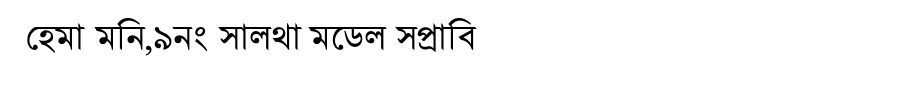 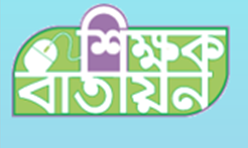 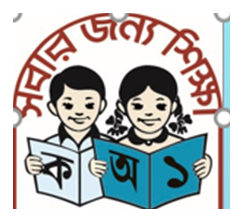 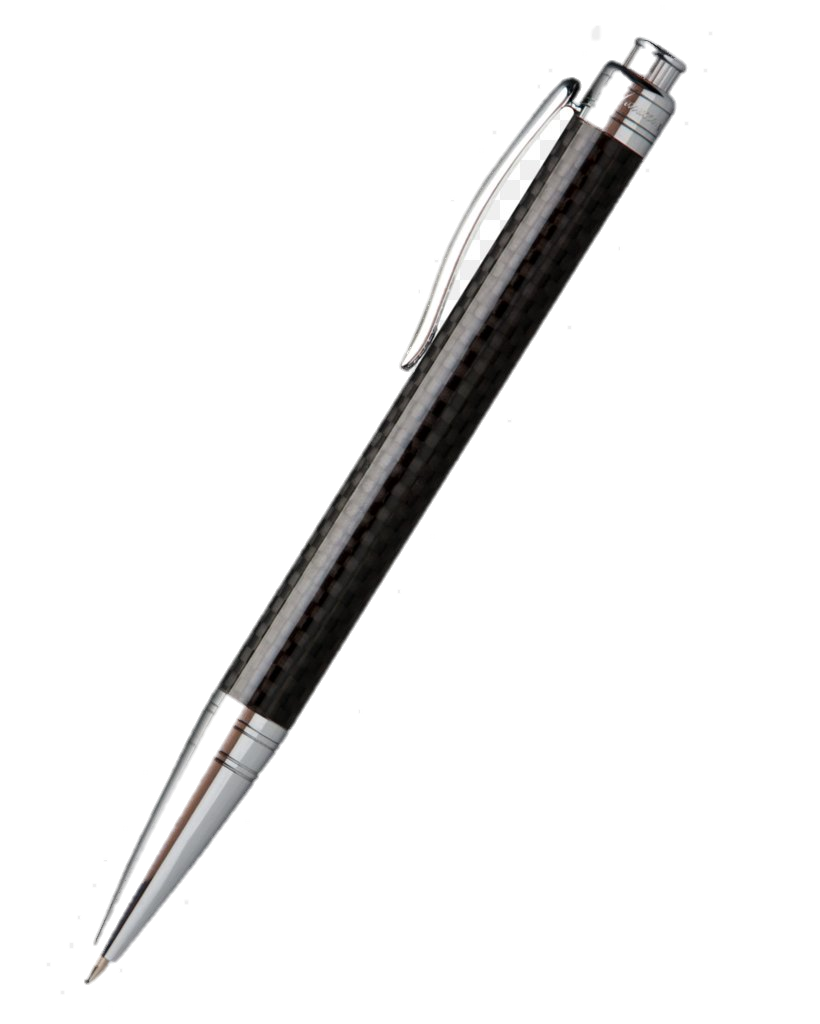 কলম
ক
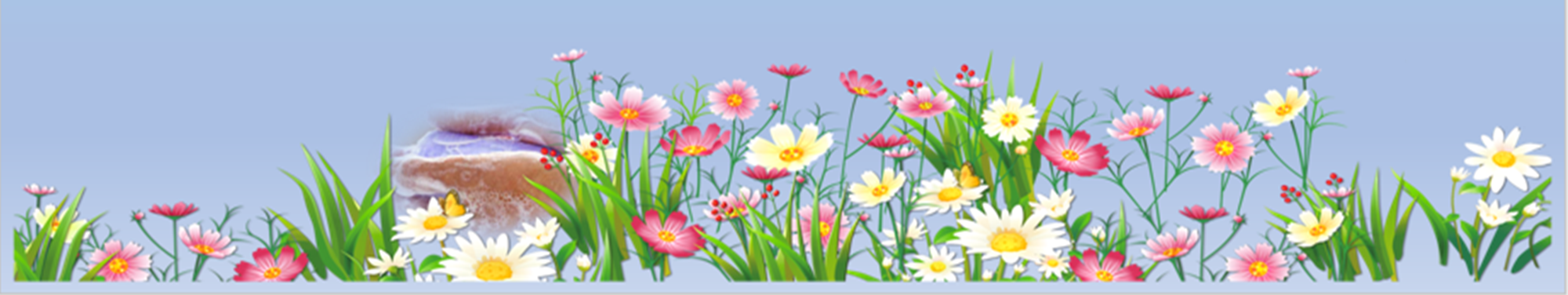 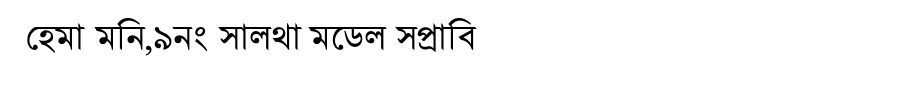 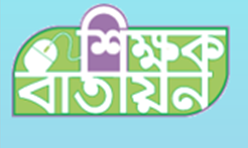 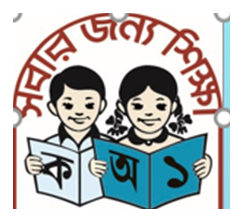 বলোতো এই বর্ণের নাম কি
ক
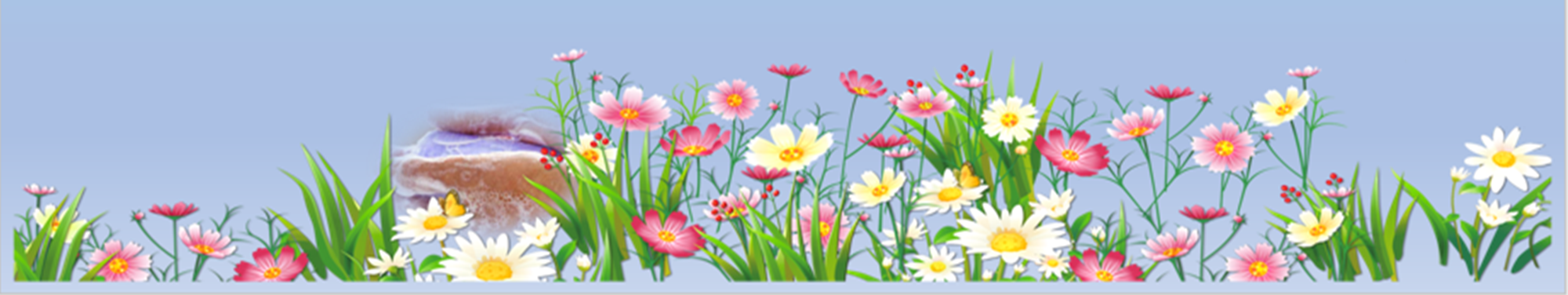 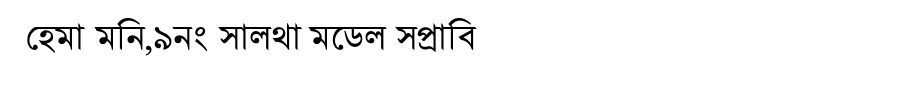 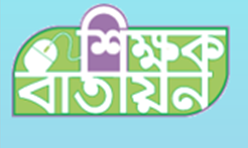 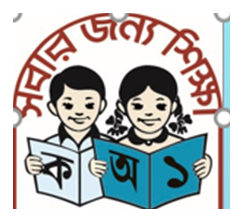 খরগোশ
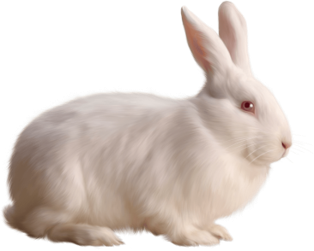 খ
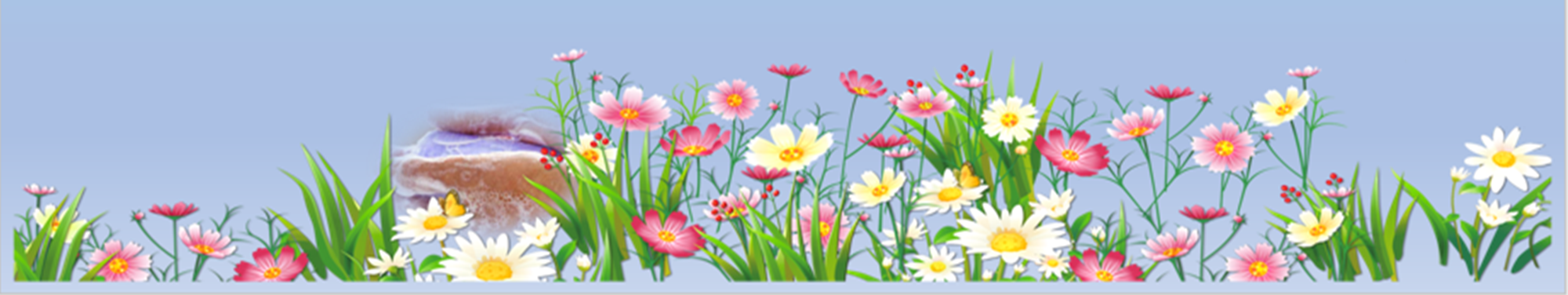 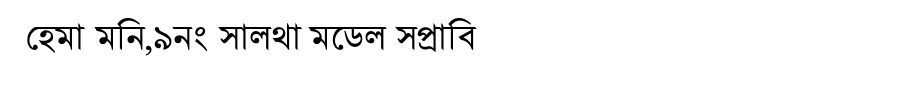 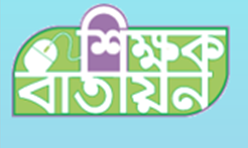 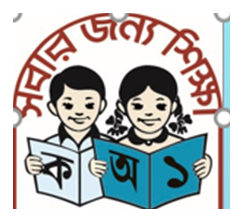 খাতা
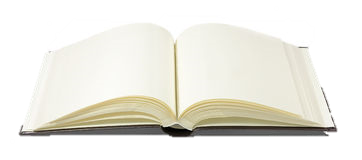 খ
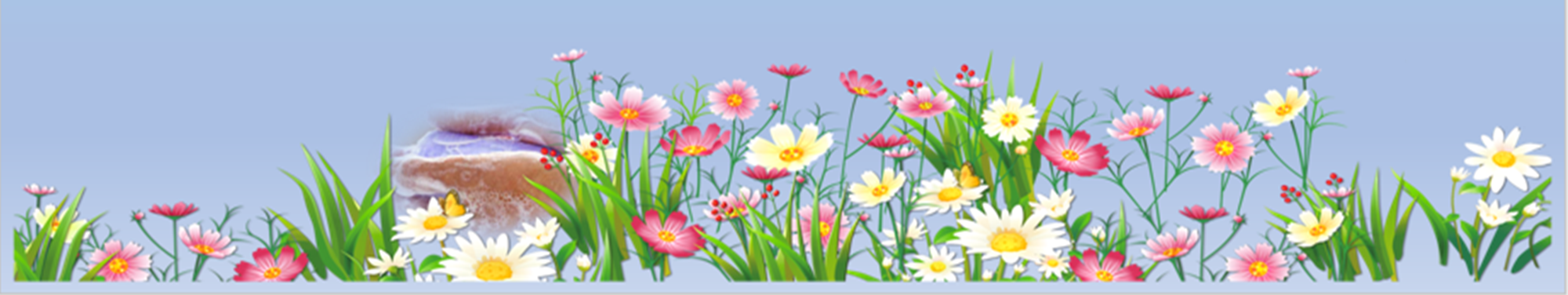 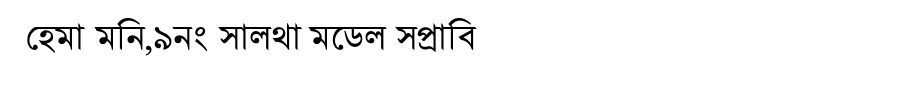 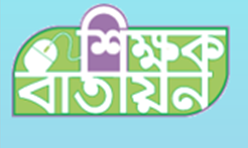 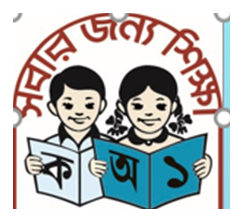 বলোতো এই বর্ণের নাম কি
খ
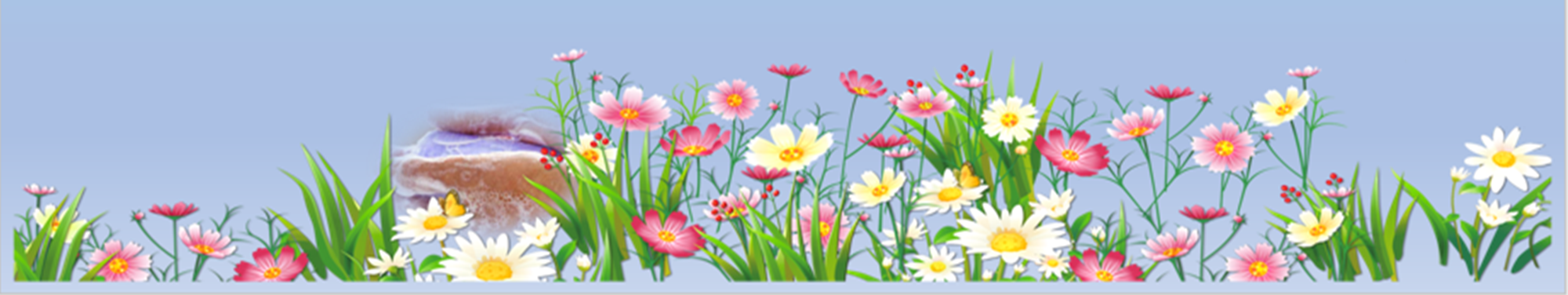 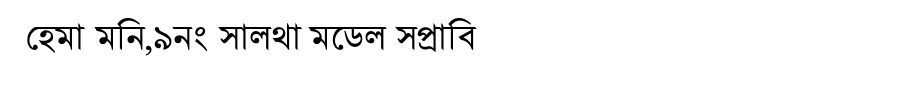 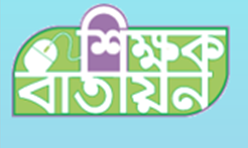 বর্ণ দিয়ে শব্দ বলি/ চর্চা করি
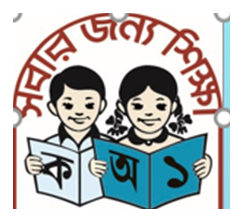 কমলা
কলা
ক
খরগোশ
খ
খাতা
খ
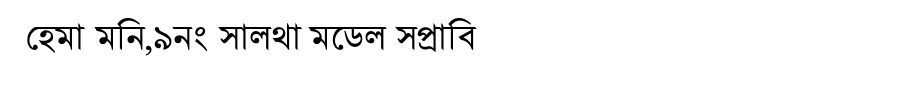 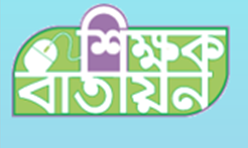 আবার বলি/ চর্চা করি
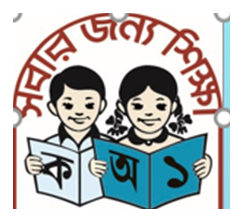 কমলা
কলা
ক
খরগোশ
খ
খাতা
খ
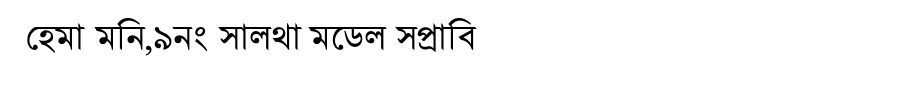 পাঠ্যপুস্তক সংযোগ
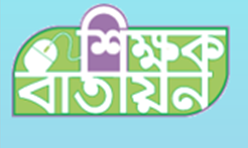 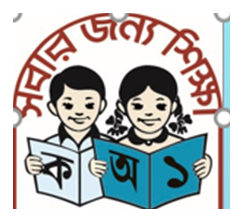 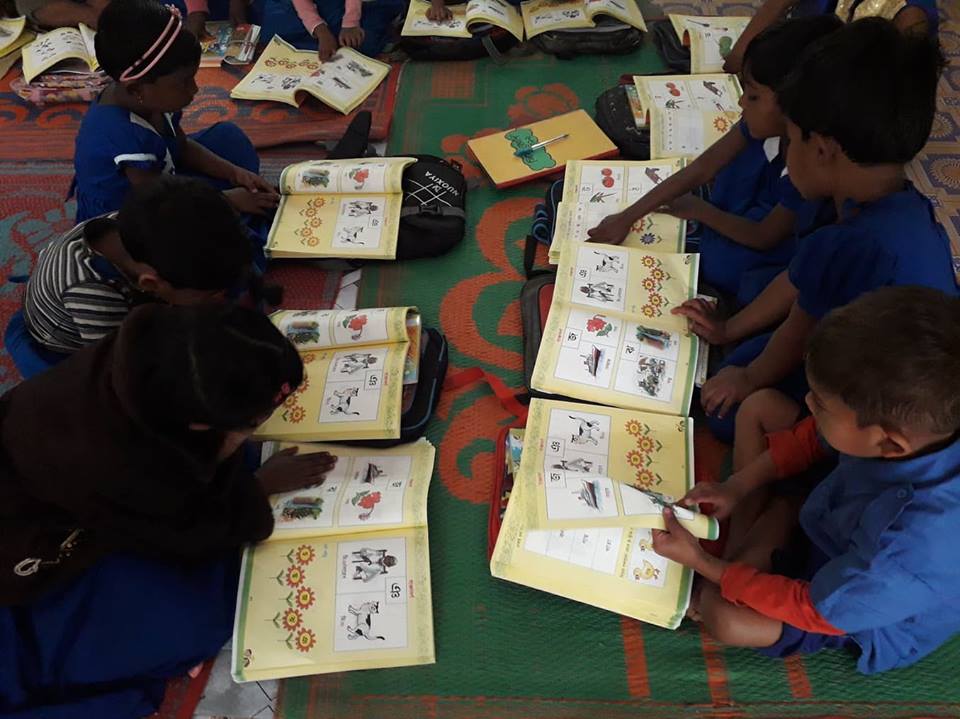 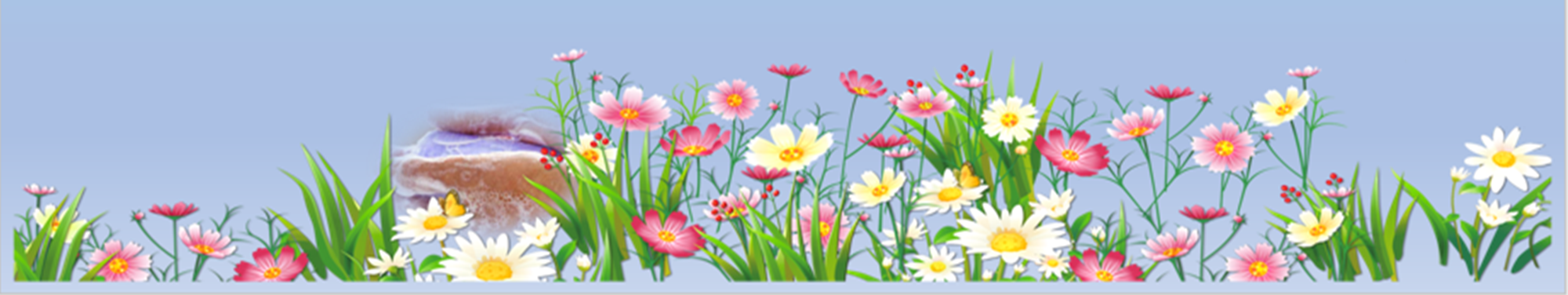 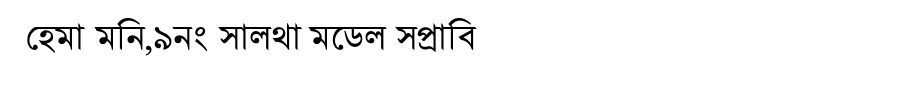 দলীয় কাজ
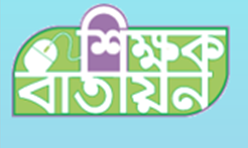 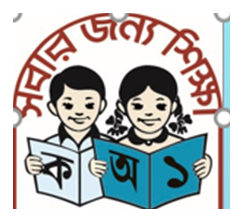 শব্দের সাথে বর্ন দাগ টেনে মিলাই
ক
খরগোশ
কলা
খ
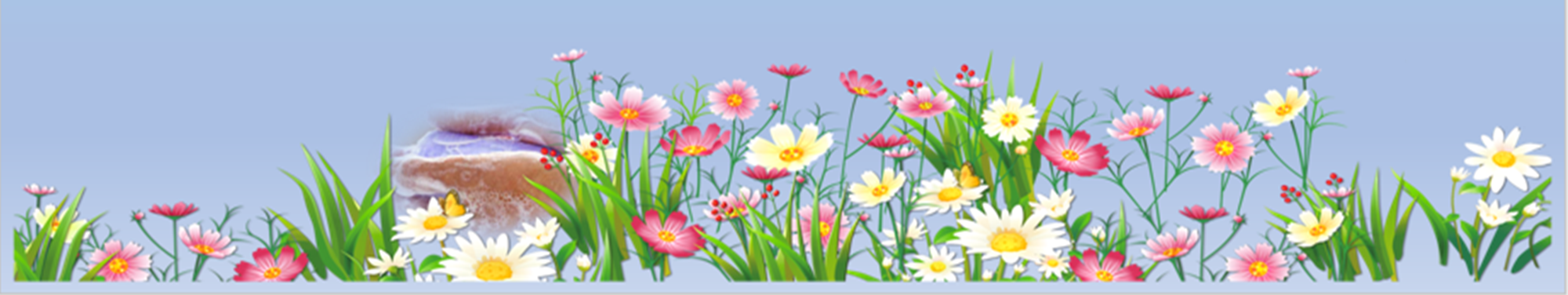 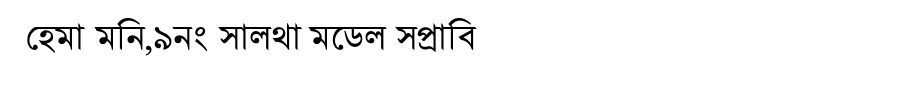 মৌখিক মূল্যায়ন
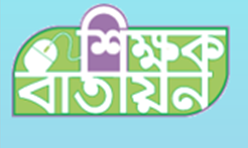 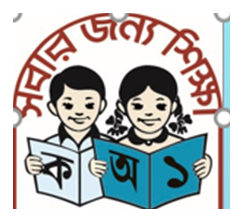 একক ভাবে
আজ আমরা কি কি বর্ণ  শিখলাম
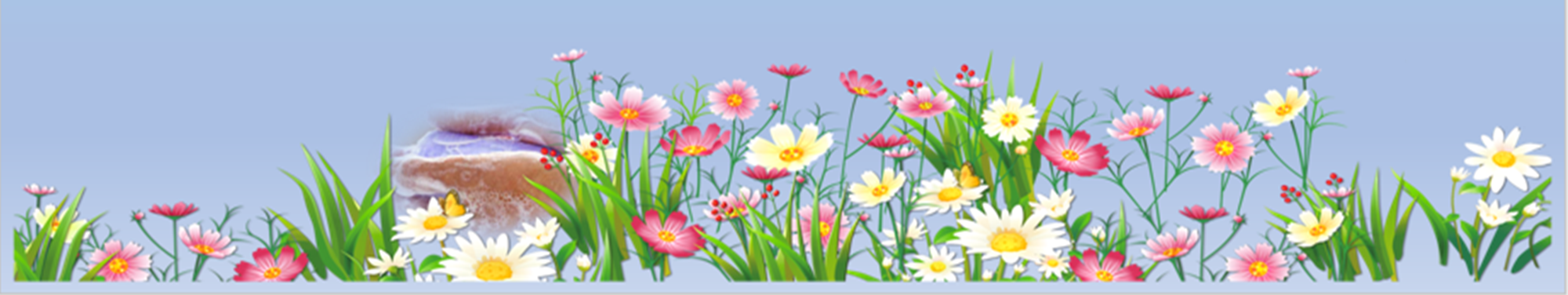 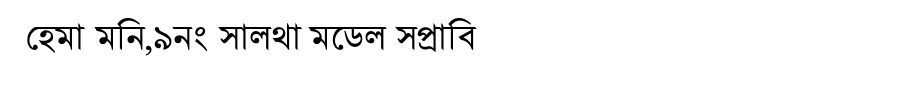 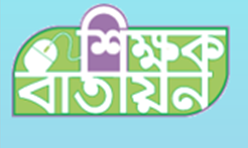 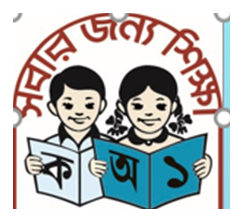 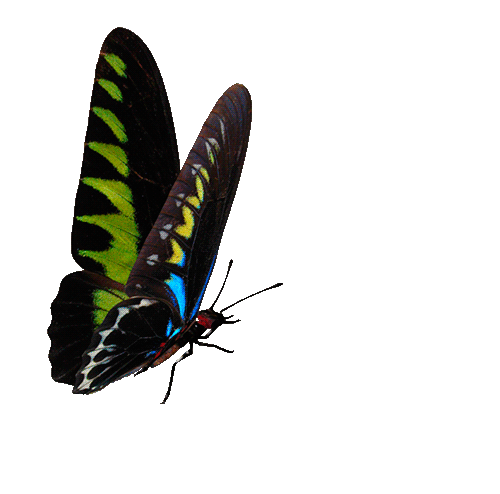 ধন্যবাদ
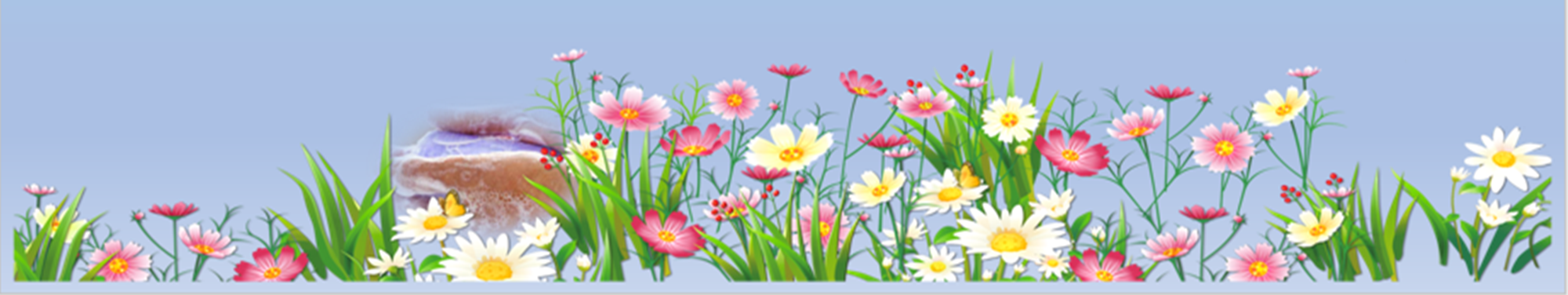 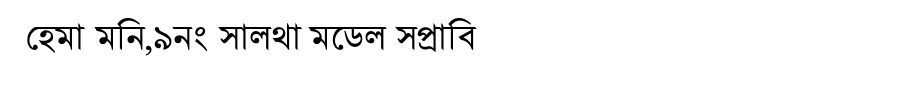